Personnel Planning and Recruiting
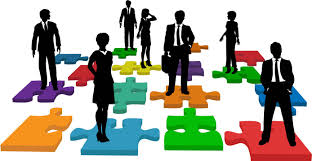 Learning Outcomes
Session 1:
Definition of personnel planning 
Aims of personnel planning 
Main techniques used in employment planning and forecasting 

Session 2:
Organizing the recruitment process or steps 
Internal and external sources of candidates
Planning and Forecasting
Recruitment and Selection process ideally starts with personnel planning 

 Personnel planning involves deciding what positions the firms will have to fill, and how to fill them
Aims of HR planning
Personnel planning aims to forecast:

HR needs or HR demand
        and
Supply of internal candidates 
Supply of external candidates
Forecast HR Needs
How many people do you need to achieve your strategic goals? 

 You can employ the following tools to sort this out
Trend Analysis 
Ratio Analysis 
The Scatter Plot
Trend Analysis
Trend analysis involves investigating the variation of firm’s employment levels over the last few years
 
You might compute the number of employees at the end of each of the past 5 years 

Alternatively, you can study the variation of individual departments

The aim is to identify the trends that might keep going
Ratio Analysis
Ratio analysis involves making forecasts based on the historical ratio between causal factors 

Causal factors might include production levels and number of employees 

For example, one person produces 10,000 units per year. You would need 4 new sales people next year if you want to produce extra 40,000 units next year
Ratio Analysis
Causal factors could be sales volume and number of employees required 

one person can sell $15,000 per year. You would need 5 salespersons next year if you want to sell $75,000 next year
The Scatter Plot
Through graphical representation, a scatter plot demonstrates how two variable such as sales and number of employees are related 

Imagine, a 500-bed hospital is aiming to expand to 900 beds over the next few years

How many nurses do you need to support 900 beds?
The Scatter Plot (Cont.)
You have the following information
The Scatter Plot (Cont.)
Group Discussion
Which tool is most useful in forecasting HR needs? Include 4 reasons to justify the answer.
Forecast the supply of the candidates
Forecast the supply of internal candidates 

Forecast the supply of external candidates
Forecast the supply of internal candidates
You need information regarding performance, educational background and promotability

Useful Sources for information :

Manual System- Small firms use manual devices to track employee qualification 

Personnel replacement chart- shows the present performance and promotability of the top managers
Forecast the supply of internal candidates: Personnel replacement chart
Forecast the supply of internal candidates: info sources (cont.)
Position replacement card- establish a card for individual positions showing the replacement and the performance, promotion potential, and training of the candidates
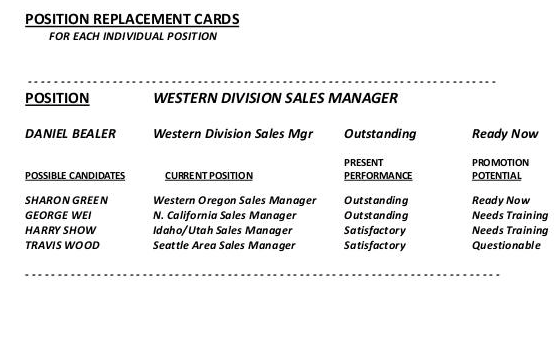 Forecast the supply of internal candidates: info sources (cont.)
Computerized skills inventories 

Large firms cannot depend on manual devices
They computerize information using software systems 
Search on the system by using keywords
Forecasting the supply of external candidates
First, find out how easy or difficult it will be to find good outside candidates 

Look at the unemployment rate 

In Bangladesh, graduate unemployment rate is 47%. It signals that finding good candidates would be easier (Daily Star, 2014)

Focus on the supply of different experts 

Monthly labor review, Bureau of labor statistics publishes occupational projection
Group discussion
What is the most useful tool to collect information concerning the supply of internal candidates? Please include at least 4 authentic reasons to illustrate the answer.
Organizing how you recruit
Should you centralize your firm’s recruitment efforts or let each plant or office do their own recruitment? 

Internal or external recruitment 

Consider internal and external sources of candidates
Centralize or decentralize recruitment?
Most of the firms rely on centralize recruitment for the following benefits 

Centralize recruitment makes its easier to apply company’s strategic priorities company-wide

Recruiting centrally removes duplication 

Job specialization and cost reduction
Internal Recruitment
Pros and Cons???
Internal Recruitment
Pros
You know the strengths and weaknesses of the candidates 
More commitment towards the organizational goals 
Moral of the employees may rise if they are hired to fill the senior position 
Cost reduction as internal people need less orientation and training 
Cost of recruitment and selection process
Internal Recruitment (cont.)
Cons-
- Limits the number of potential candidates 
Employees might become discontented or disengaged at work if they are not hired
Internal recruitment is often considered as waste of time 
 Creates another vacancy which needs to be filled 
Internal conflict and competition leading to poor relationship
Finding internal candidates
Job posting
posting the job on company intranets or bulletin boards
Includes relevant information (e.g. qualifications, pay rates, attributes)

Rehiring- Do you want to rehire a person who left your employ?
- Rehiring involves giving better position to the candidates 
- Rehiring allows to hire the person who is already familiar with the job 
- However, existing employees might think that the best way to get promotion is to leave
Finding internal candidates (cont.)
Succession Planning 
Succession planning is crucial when it comes to filling a top position 
Generally top positions are filled by the internal people 
Succession planning includes 3 steps-
 Identify key needs 
Develop inside candidates 
Assess and choose
Succession planning of Apple
Succession planning of Apple (cont.)
Succession planning of Apple (cont.)
To the Apple Board of Directors and the Apple Community:
  “I have always said if there ever came a day when I could no longer meet my
     duties and expectations as Apple’s CEO, I would be the first to let you know.
     Unfortunately, that day has come. I hereby resign as CEO of Apple. I would like to
     serve, if the Board sees fit, as Chairman of the Board, director and Apple
     employee. As far as my successor goes, I strongly recommend that we execute our
      succession plan and name Tim Cook as CEO of Apple. I believe Apple’s brightest
      and most innovative days are ahead of it. And I look forward to watching and
      contributing to its success in a new role. I have made some of the best friends of
      my life at Apple, and I thank you all for the many years of being able to work
      alongside you.”  Steve
Succession planning of Apple (cont.)
External Sources
Recruitment via internet 

Today, most of the people go online to look for jobs 

Internet is lot more feasible for some companies
Internet based recruitment (professional network)
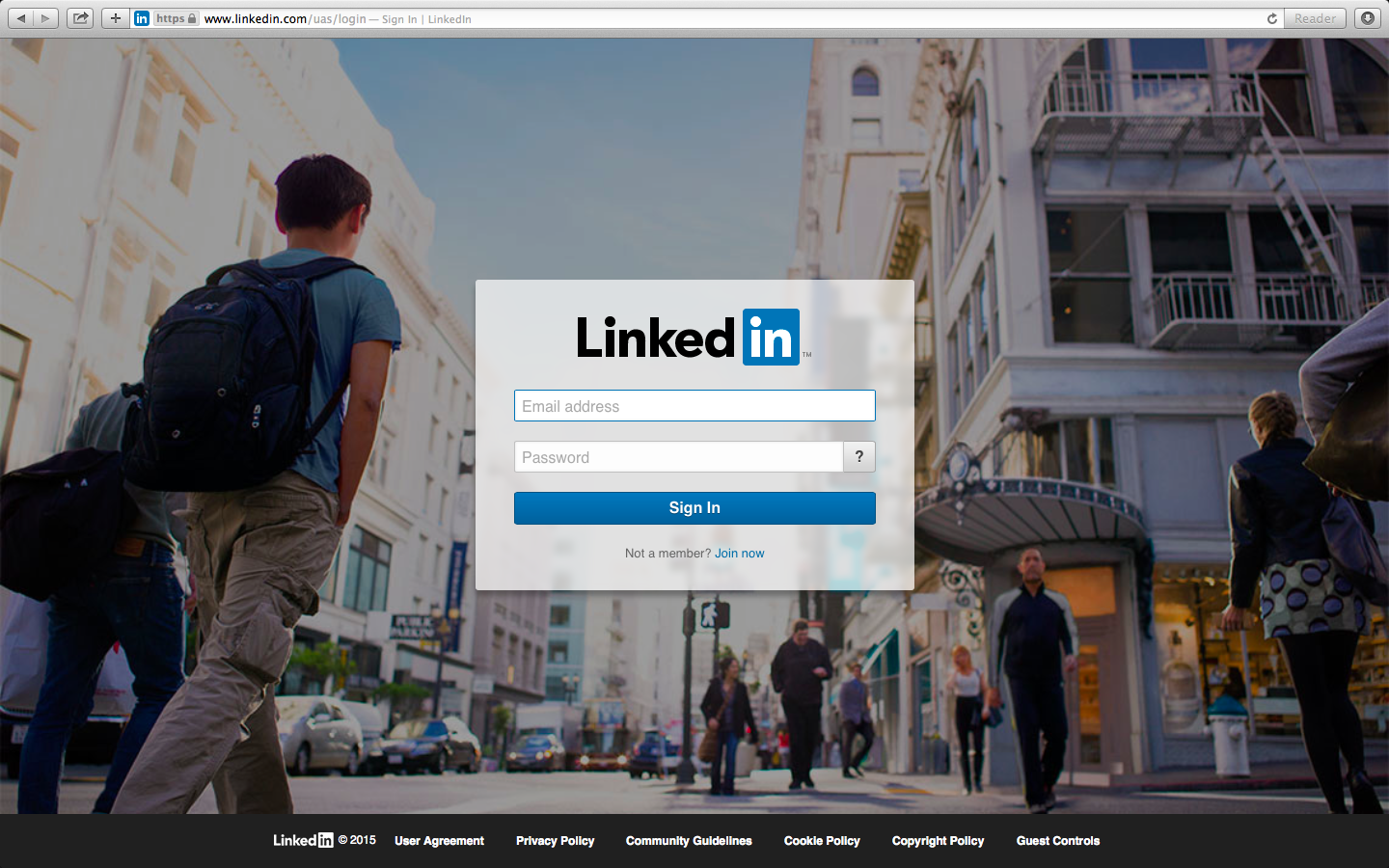 Linked in
Internet based recruitment (website)
Posting ad on job sites
Pros and cons of internet recruitment
Pros-
Cost effective 
Brand promotion
Generates responses quickly 

Cons-
Older candidates might be missed out
Internet overload 
Thousands of CVs
External sources: traditional advertisements
Pint ads on local newspaper (suitable for blue-collar jobs)

Print ads on professional journals (suitable for specialized employees or white-collar jobs)
External sources: employment agencies
Public agencies 
Most of the states have public, state-run employment service agency (e.g. job centre plus in the UK)
They don’t charge for the service they provide
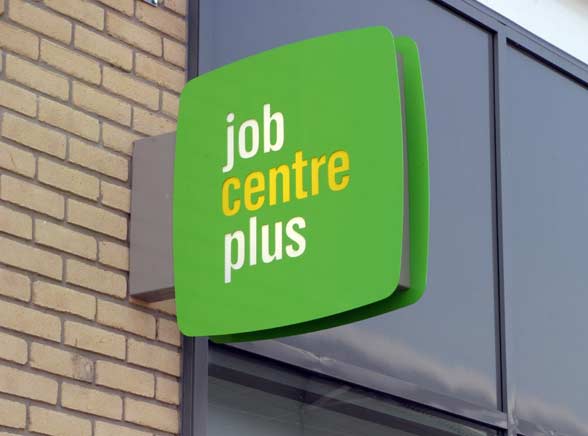 External sources: employment agencies (cont.)
Private agencies
Private agencies are important sources of clerical, white-collar, and managerial personnel
They charge fees 
Suitable for the firms that do not have HR department
External sources: employment agencies (cont.)
Executive Agencies 

They are special employment agencies retained by employers to seek-out top management talent for their clients 

The employers always pay the fee

Temp Agencies 

Employers increasingly supplement their permanent workforce by hiring temporary workers

Temp agencies involve hiring the temporary workers for the organization
External sources: other sources
College recruiting- It involves visiting the college campus to prescreen applicants and creating an applicant pool from the gradates 

Referrals- The firms posts announcement of openings and requests for referrals. You can refer your friends and bring them in

Walk-ins- applies to hourly workers. You get direct applications at your office
“You can have the best strategy and the best building in the world, but if you don’t have the hearts and minds of the people who work with you, none of it comes to life.”– Renee West.

“Do not hire a man who does your work for money, but him who does it for the love of it.”– Henry David Thoreau